KURIKULUM MERDEKA
Pengertian Kurikulum
Kurikulum (curriculum) berasal dari kata curir yang berarti pelari dan curere yang berarti tempat berpacu. Pada awalnya istilah curriculum digunakan dalam dunia olahraga sehingga istilah tersebut memiliki arti jarak yang harus ditempuh seorang pelari dari start hingga finish untuk memperoleh medali/penghargaan.
Sejarah Kurikulum
Kurikulum Berbasis Kompetensi (Tahun 2004)
Kurikulum 1975
Kurikulum 1984
Kurikulum 1994
Rencana Pelajaran 1947
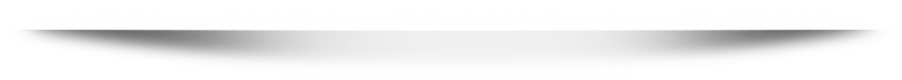 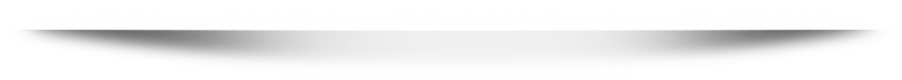 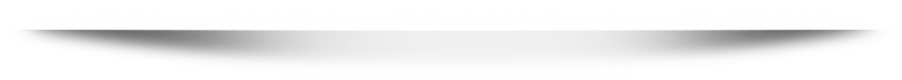 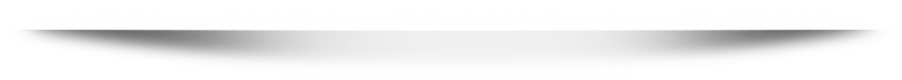 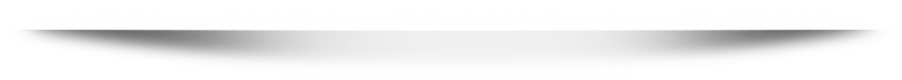 1947
1975
1984
1994
2004
Kurikulum ini bertujuan
agar siswa yang mengikuti pendidikan di sekolah memiliki kompetensi yang
diinginkan, karena konsentrasi kompetensi adalah pada perpaduan antara
pengetahuan, keterampilan, nilai serta sikap yang ditunjukkan dalam kebiasaan
berpikir dan bertindak
Tujuan pendidikan dijabarkan pada
tujuan instruksional umum, tujuan instruksional khusus, dan berbagai rincian
lainnya sehingga jelas apa yang akan dicapai melalui kurikulum tersebut
Ciri khas dari
pelaksanaan kurikulum 1984 adalah adanya CBSA (Cara Belajar Siswa Aktif)
dan sistem spiral
Asas pendidikan ditetapkan
Pancasila.
Kurikulum bersifat objective based kurikulum, Mempergunakan sistem caturwulan
Sejarah Kurikulum
Adanya perubahan kebijakan atau peraturan
Disesuaikan dengan perkembangan jaman
2013
2018
2006
Kurikulum 2013
Kurikulum Merdeka
Kurikulum Tingkat Satuan Pendidikan (Tahun 2006) (KTSP)
Kurikulum merdeka
Kurikulum Merdeka mengusung konsep “Merdeka Balajar” yang memberikan kebebasan bagi sekolah, guru, dan peserta didik untuk bebas
berinovasi, belajar mandiri, dan kreatif
Kebebasan tersebut dimulai dari guru
yang memiliki peran sebagai motor atau penggerak.
fleksibilitas bagi guru dalam melakukan pembelajaran yang terdiferensiasi sesuai dengan kemampuan peserta didik (teaching at the right level).
tidak ada tuntutan ketercapaian nilai ketuntasan minimal (KKM)
Pembelajaran berbasis projek untuk pengembangan soft skill dan karakter
sesuai profil pelajar Pancasila.
Kelebihan Kurikulum Merdeka
Kurikulum Merdeka sebagai pengembangan
dan inovasi pembelajaran menawarkan konsep belajar yaitu merdeka berpikir,
merdeka berinovasi, merdeka belajar mandiri dan kreatif
.
THANK YOU
Insert the Subtitle of Your Presentation